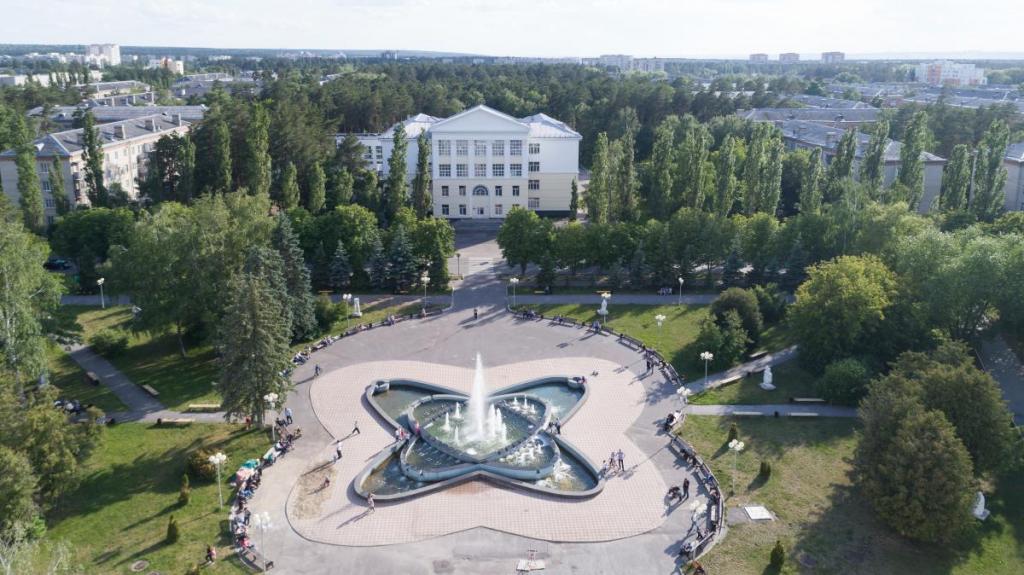 ПРАКТИКА
ГОРОДСКОЕ  СООБЩЕСТВО«Литературная среда доступна всем!»
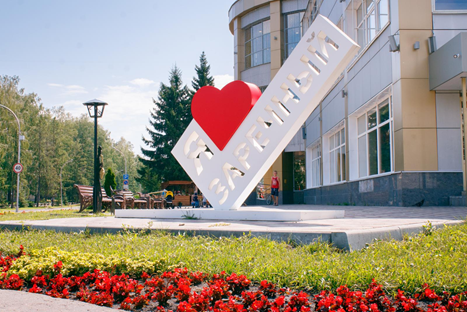 «Даже если снижение интереса 
к чтению, к книгам является общемировой тенденцией, мы не вправе с этим смириться»             
    В. В. Путин
(Москва. 21 ноября 2013 года. 
Литературное собрание)
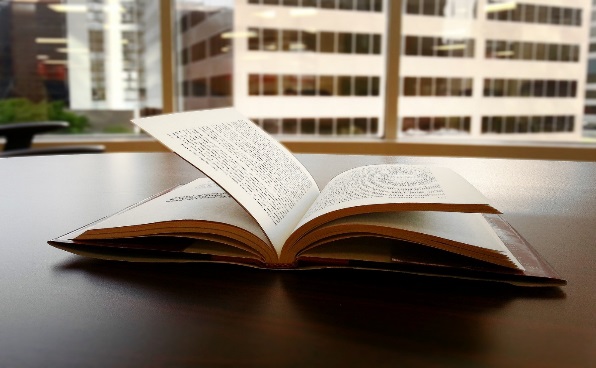 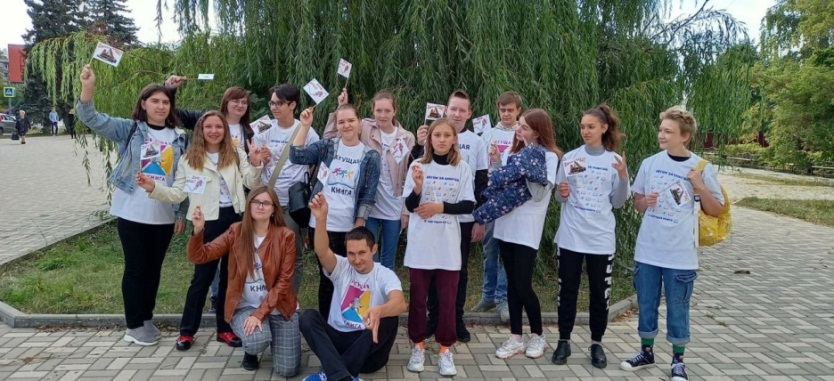 ПРАКТИКА
Городское сообщество  
«Литературная среда доступна всем!»
Сообщество «Литературная среда доступна всем!» - сообщество неравнодушных к чтению и творчеству людей
Сообщество «Литературная среда доступна всем!» - модель привлечения к чтению 
детей и молодёжи, работающих горожан 
посредством организации культурного досуга 
по принципу: «АВТОР – ЧИТАТЕЛЬ»
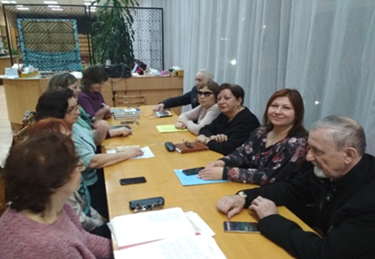 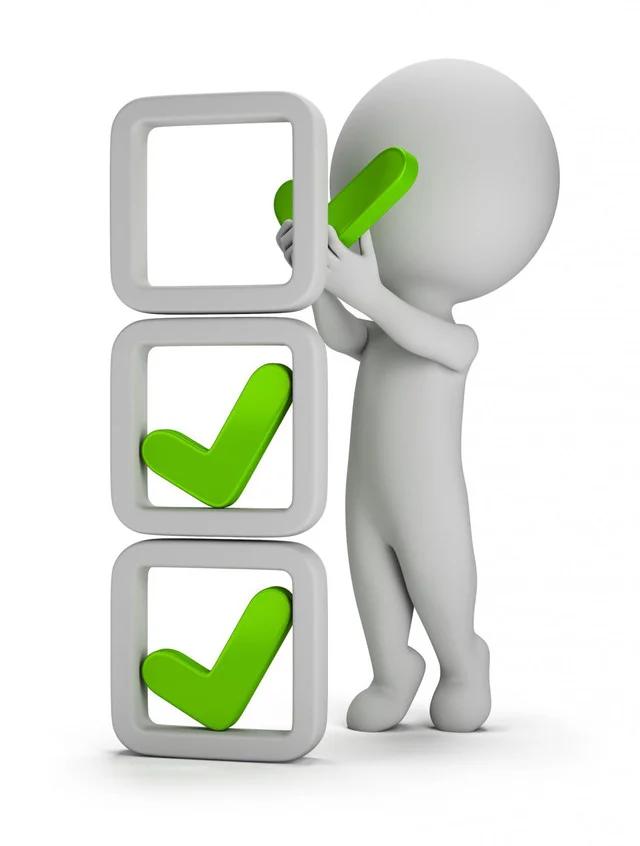 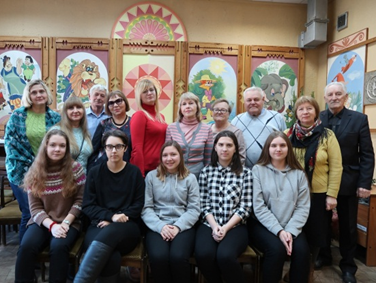 ЦЕЛЬ – обогащение городского литературного пространства произведениями известных в городе авторов, так и начинающих; 
развитие и поддержание интереса к книге; пропаганда читательской культуры
ПРАКТИКА
Городское сообщество  
«Литературная среда доступна всем!»
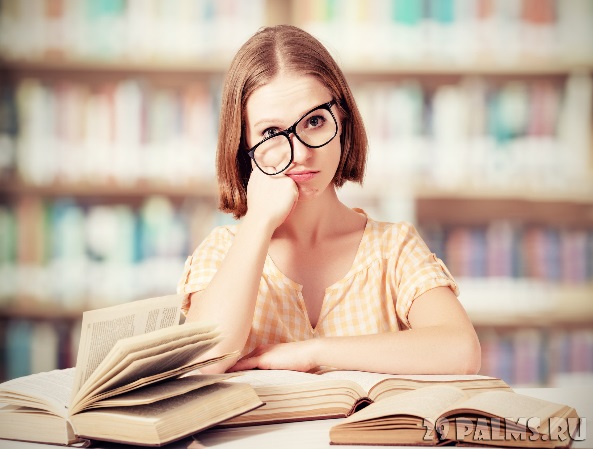 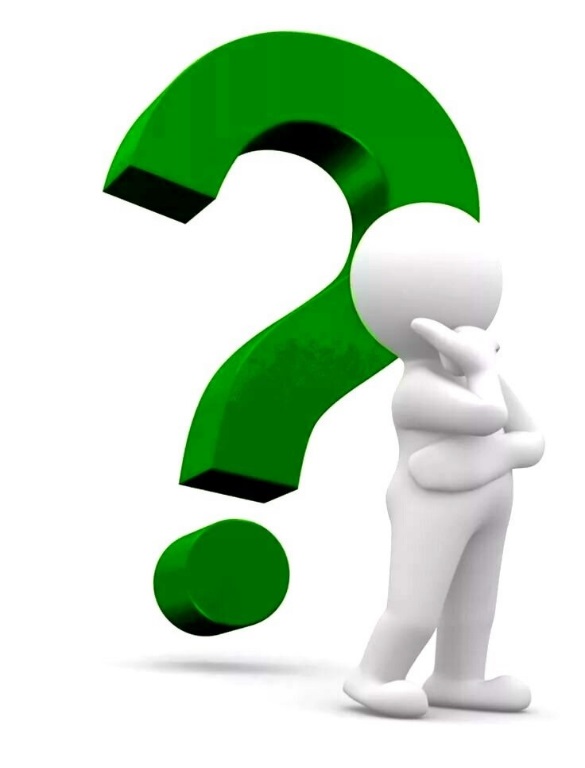 ПРАКТИКА
Городское сообщество  
«Литературная среда доступна всем!»
Реализация практики с 2020 года – по настоящее время
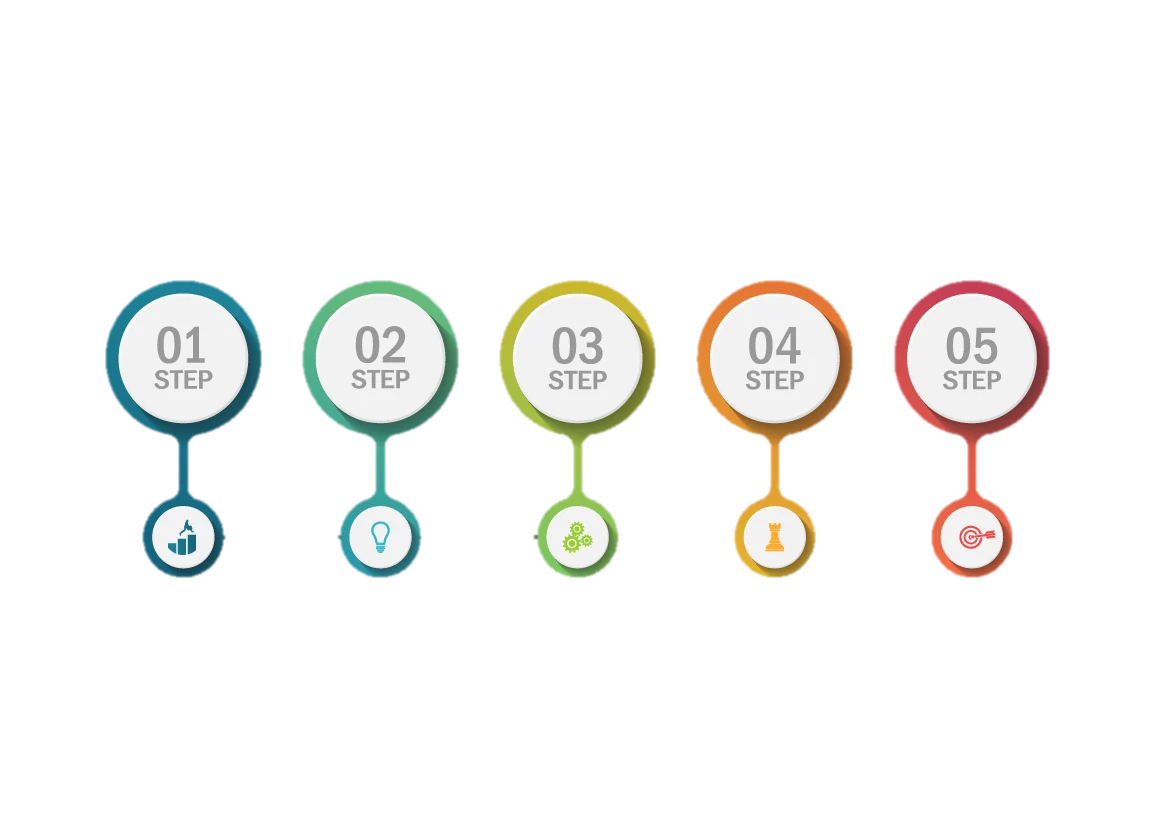 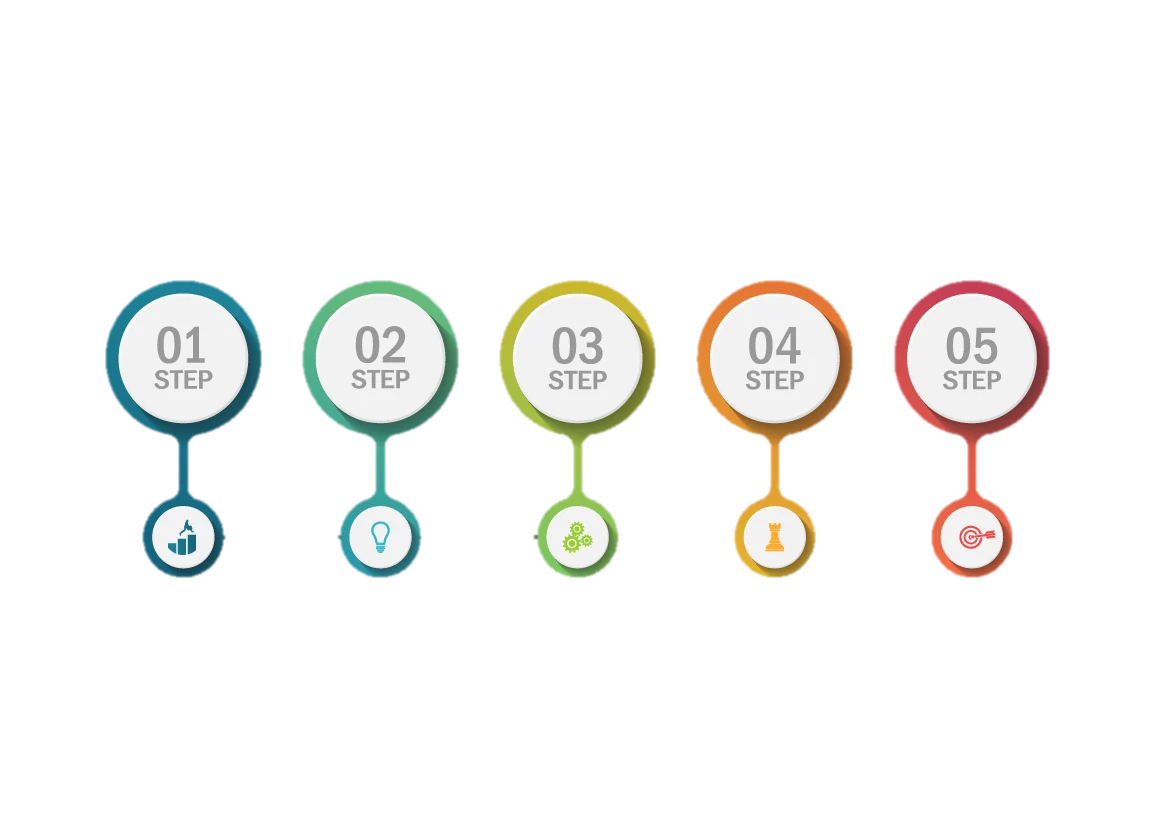 01
2
3
4
1
5
6
круглые 
столы
обсуждения 
произведений
мастер-
классы
творческие и 
тематические встречи
презентации сборников
поэтические
 конкурсы
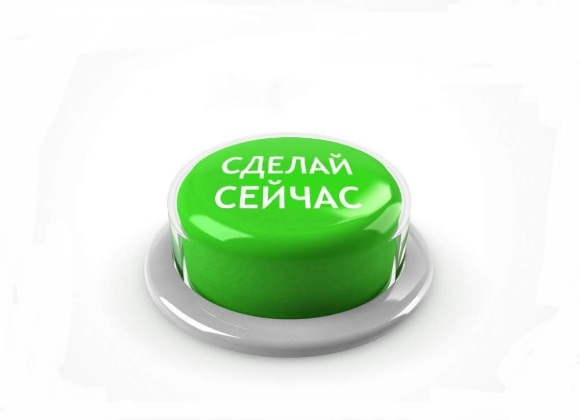 ПРАКТИКА
Городское сообщество  
«Литературная среда доступна всем!»
Важный ВЫЗОВ сегодняшнего дня - использование уже накопленного литературного потенциала для создания новых знаний и умений для достижения новых высот зареченцами
 
ПРИЗЫВ практики: рассказывайте молодым зареченцам                     о былых свершениях, делитесь опытом и своими произведениями, заражайте их стремлением сделать всё лучше!
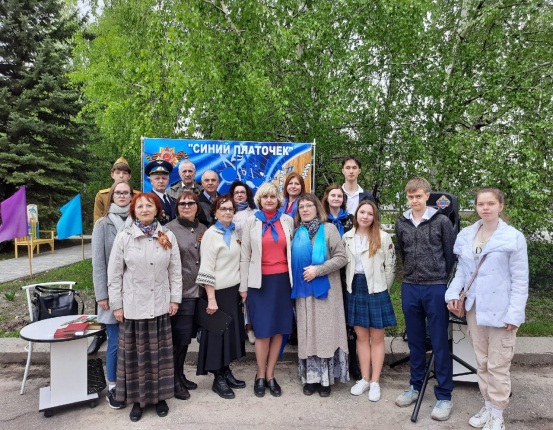 Принцип практики – 
систематическое общение участников
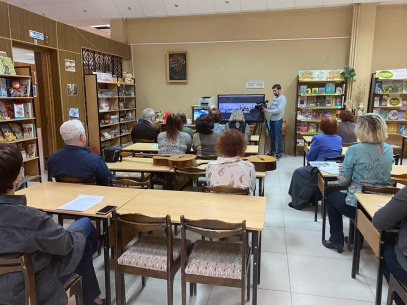 развитие литературной городской
среды
передача литературного наследия
сохранение нравственных ценностей
ПРАКТИКА
Городское сообщество  
«Литературная среда доступна всем!»
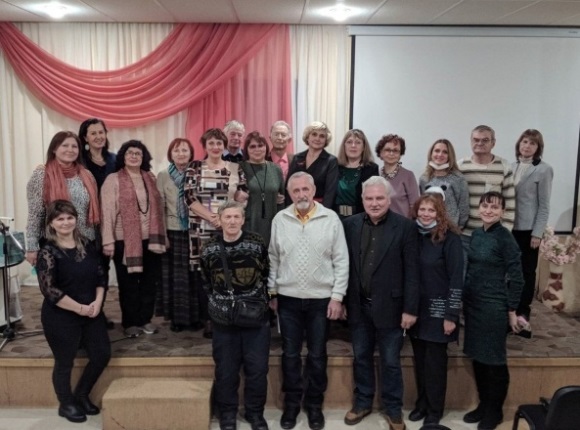 Актив практики:
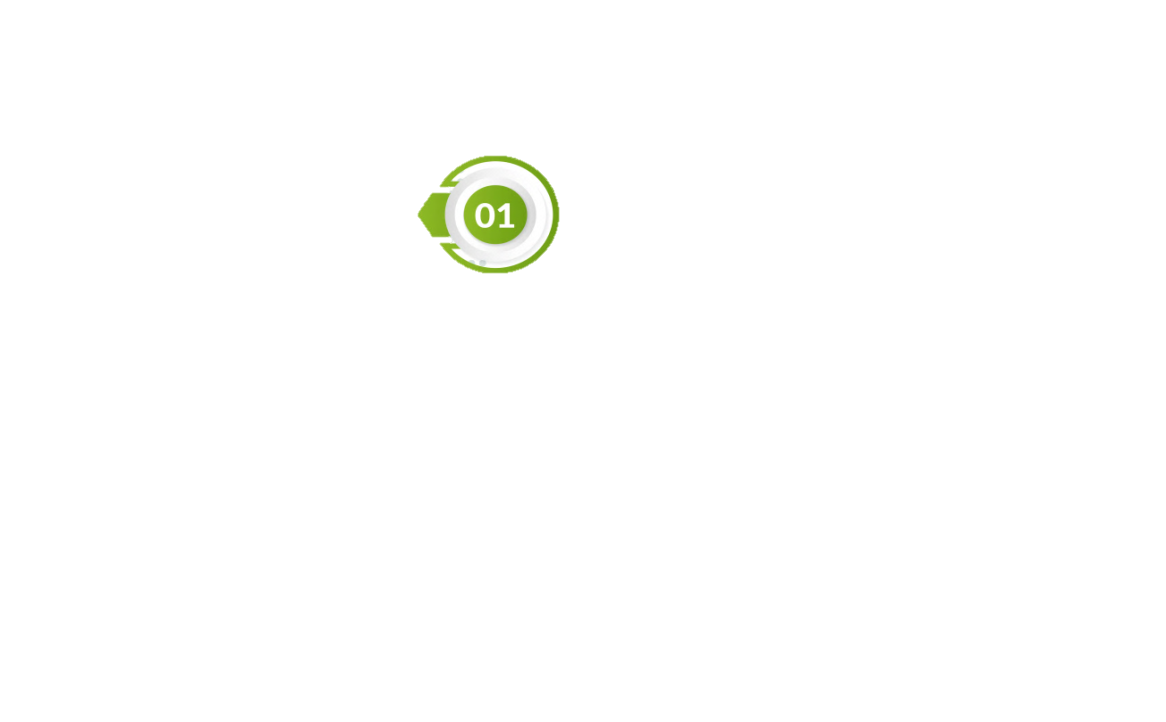 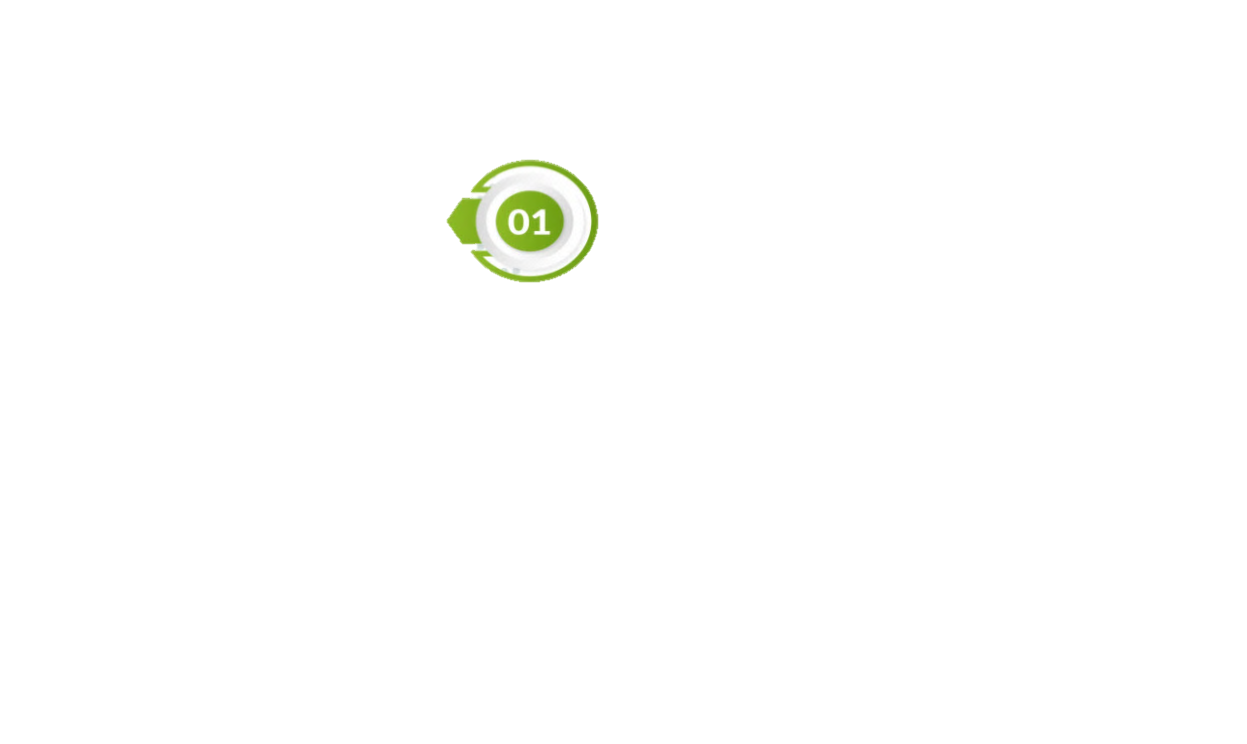 Авторы города Заречного в лице участников литературных объединений: прозаиков «Былина», поэтов «Радуга», творческого объединения бардов «Притяжение»;
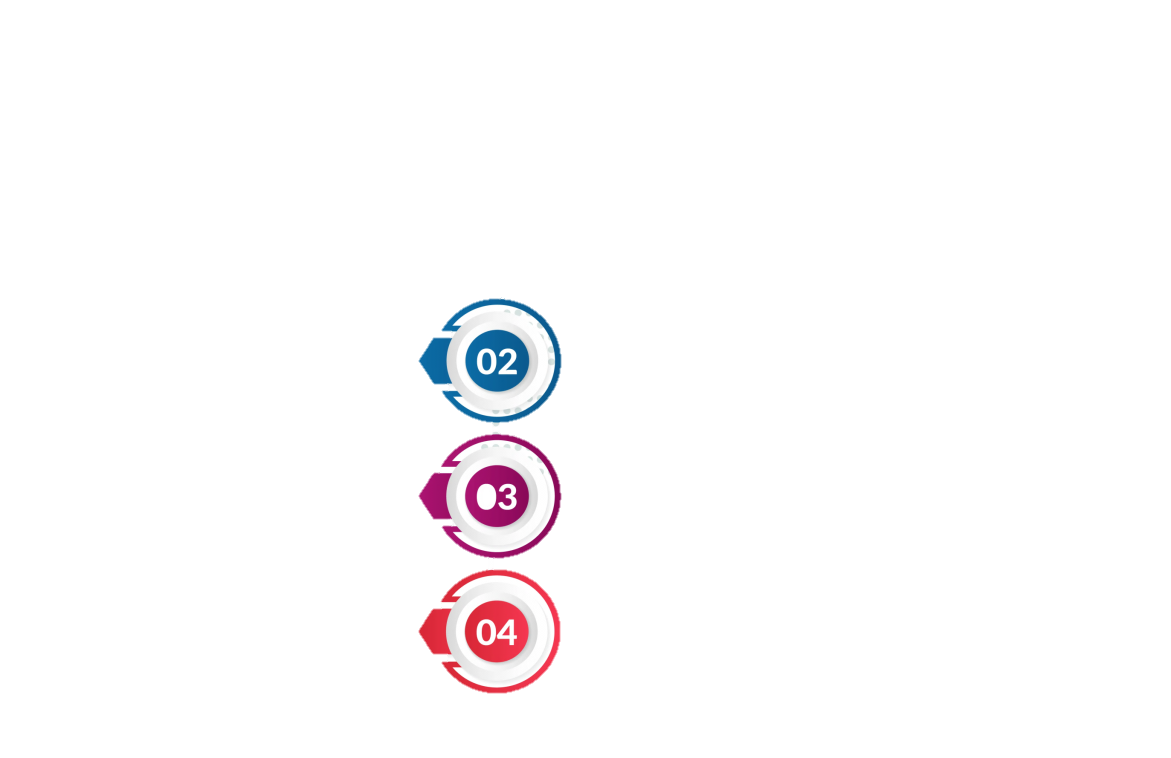 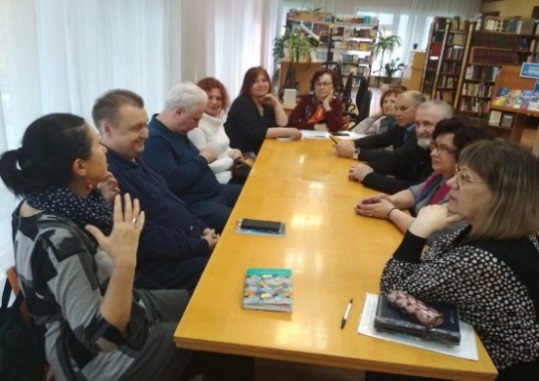 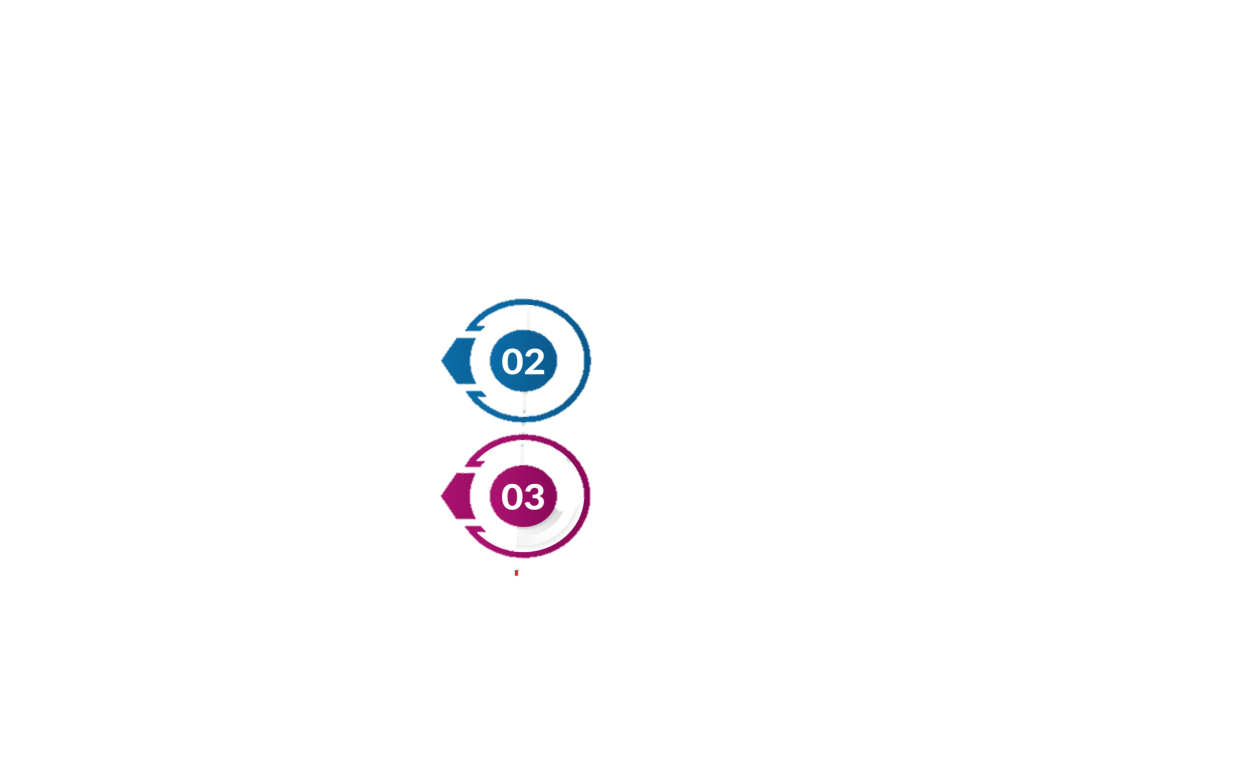 Молодёжь, участвующая в событиях интерактивной творческой площадки «ZатоАрбат», молодые поэты и прозаики;
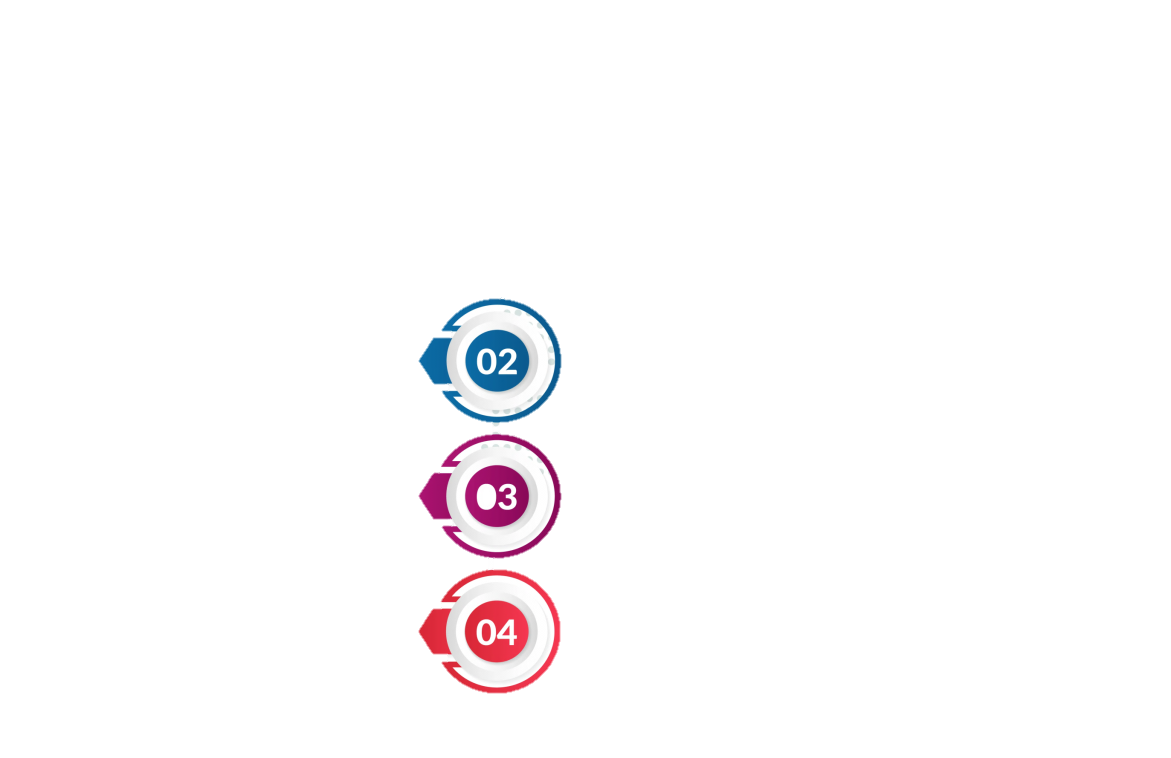 Активные читатели, участники Фонда «Читательская инициатива»;
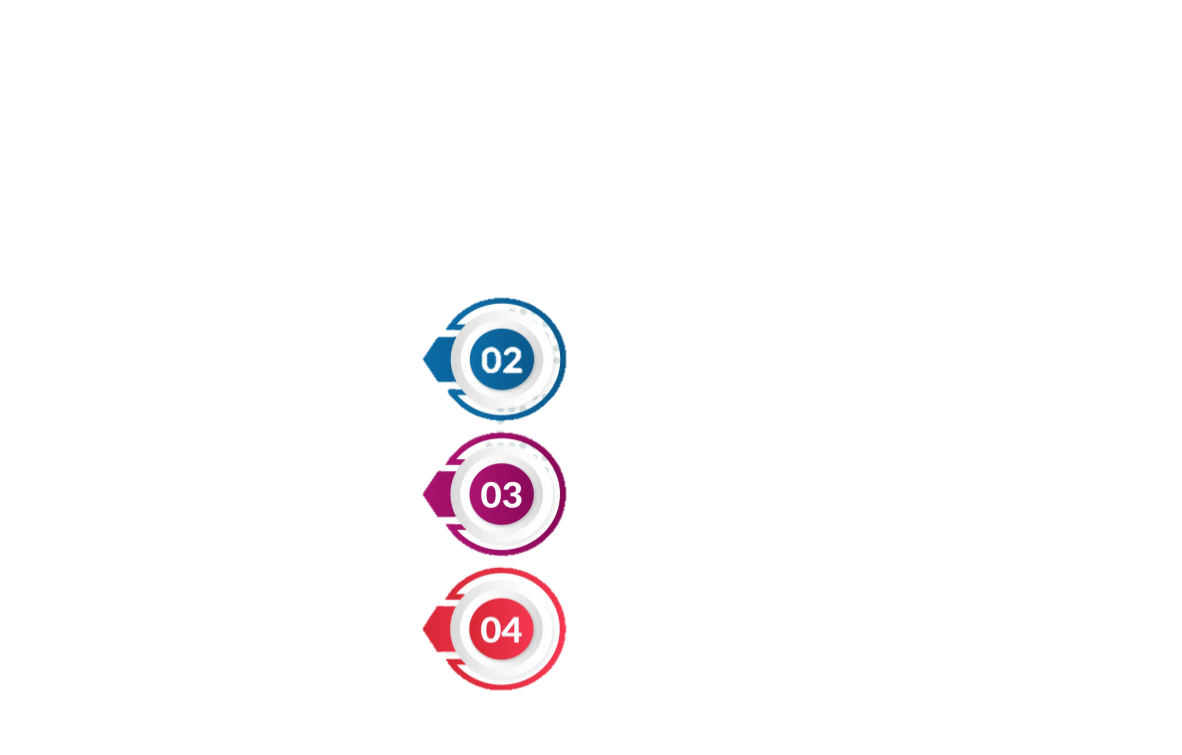 Волонтёры Культуры
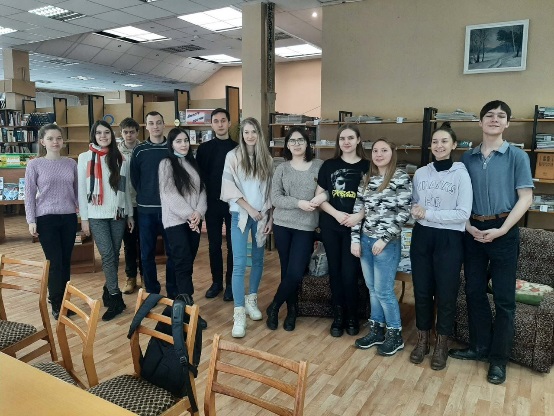 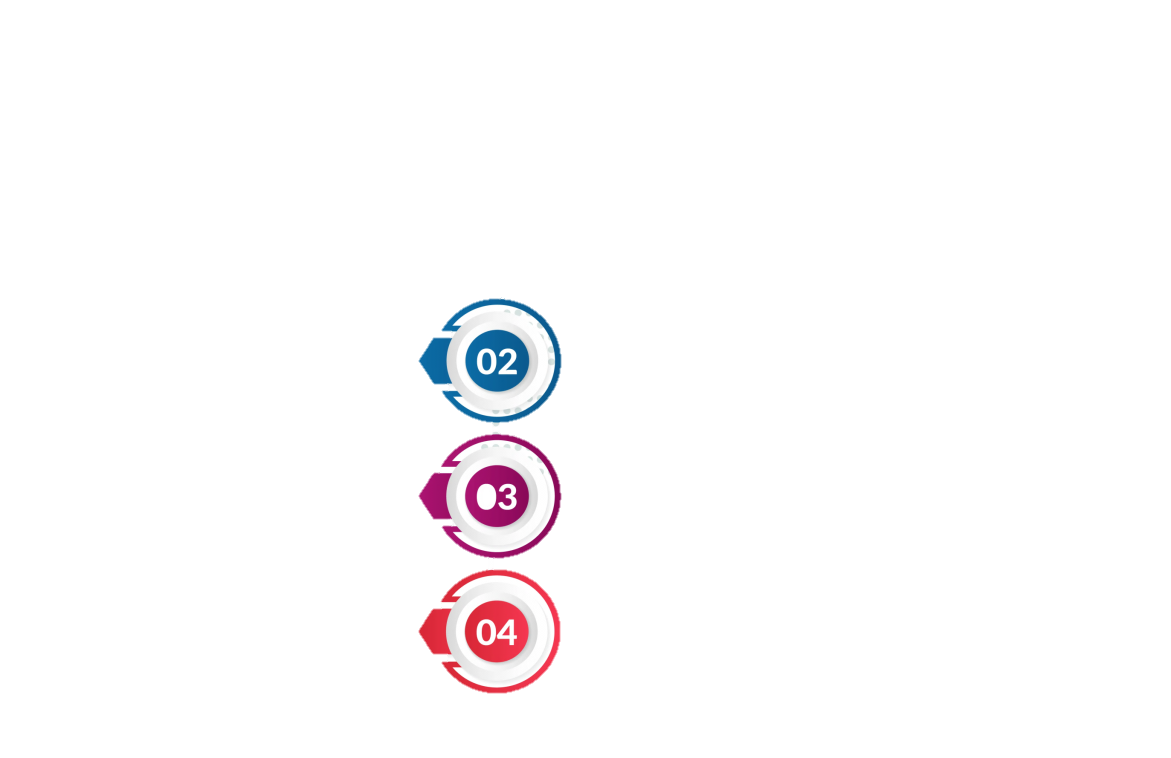 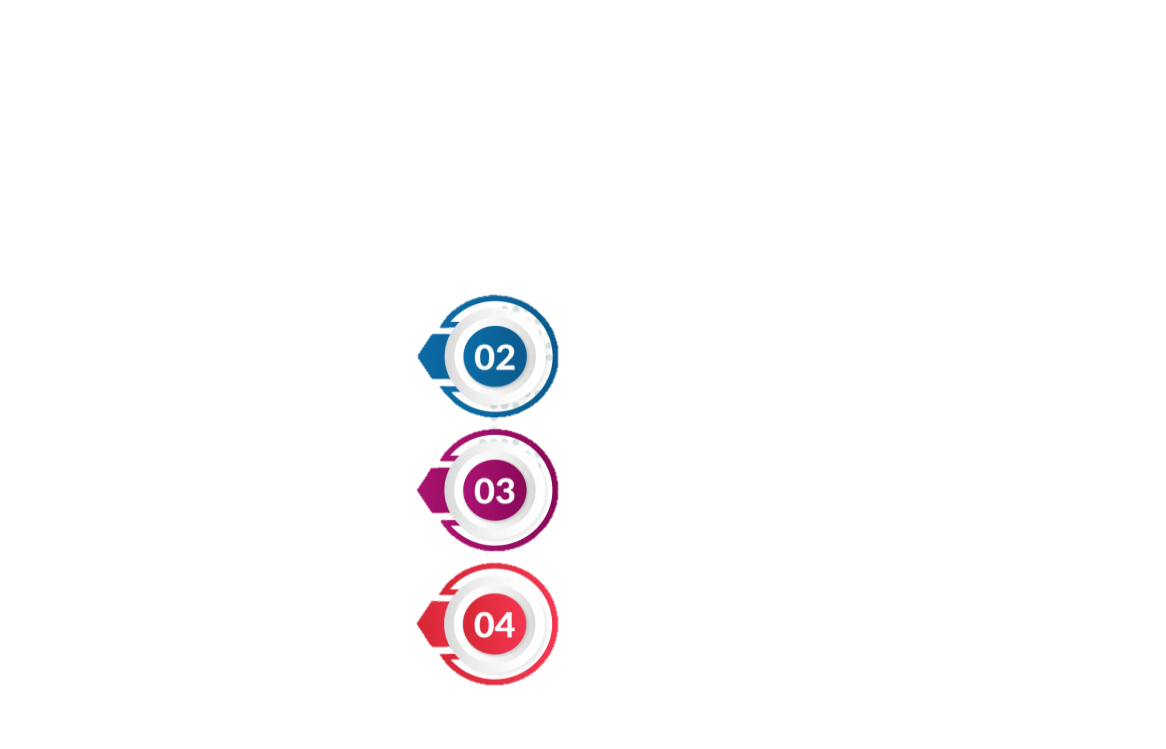 ПРАКТИКА
Городское сообщество  
«Литературная среда доступна всем!»
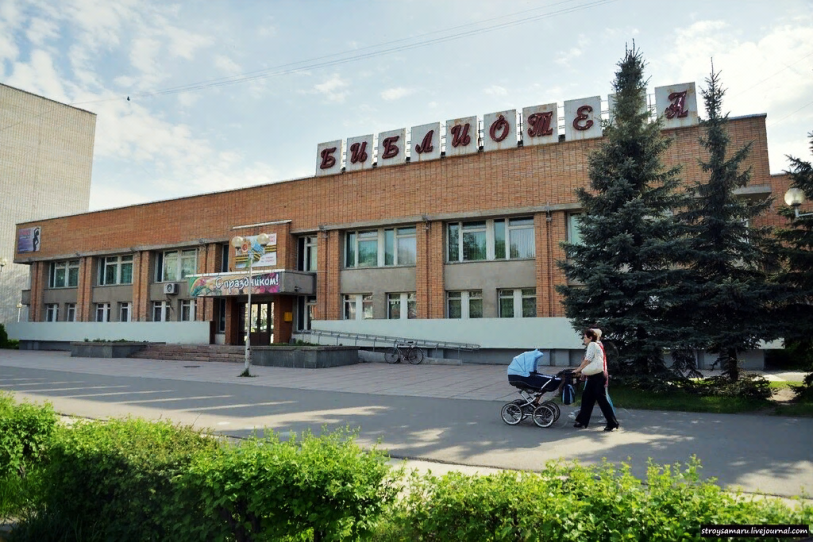 Организатор:    Муниципальное учреждение культуры 
                                     «Информационно – библиотечное объединение»
При поддержке:
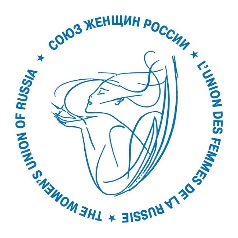 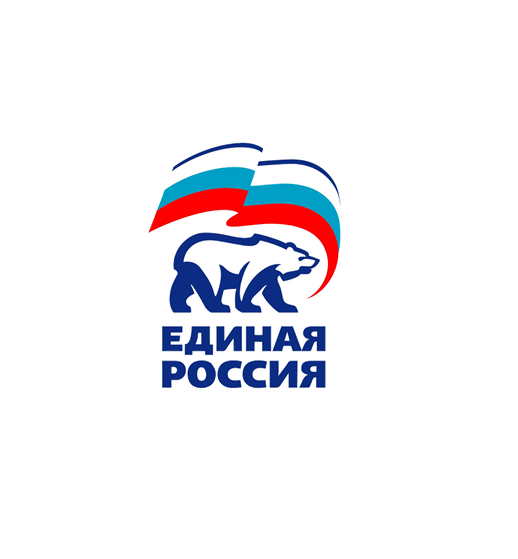 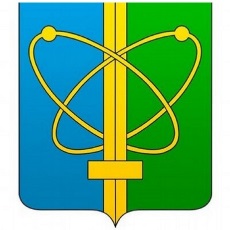 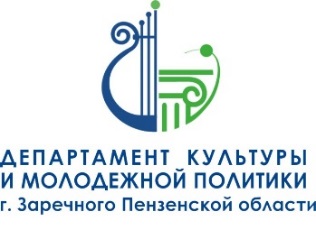 Пензенское региональное отделение Общероссийской государственной организации «Союз женщин России»
Департамент культуры 
и молодежной политики 
г. Заречного Пензенской области
Администрация 
г. Заречного 
Пензенской области
Зареченское местное отделение партии «Единая Россия»
Партнёры:
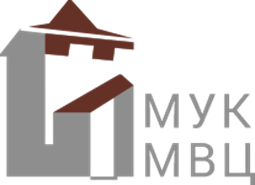 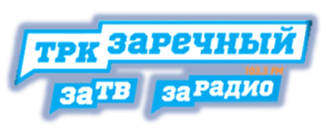 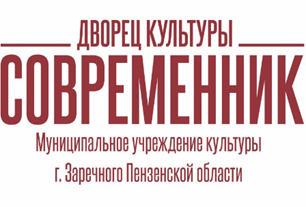 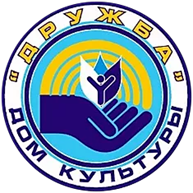 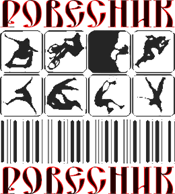 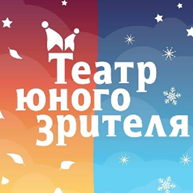 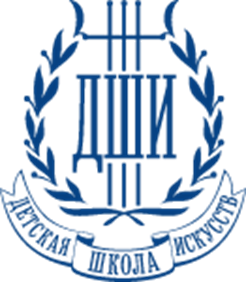 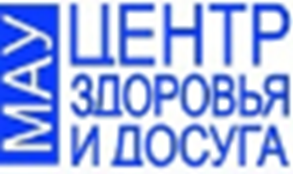 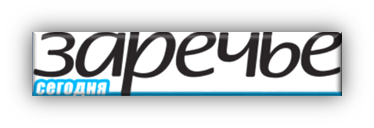 ПРАКТИКА
Городское сообщество  
«Литературная среда доступна всем!»
Результаты практики (что было достигнуто)
ПЕРСПЕКТИВЫ ПРАКТИКИ - 2022
«Литературная среда доступна всем!»
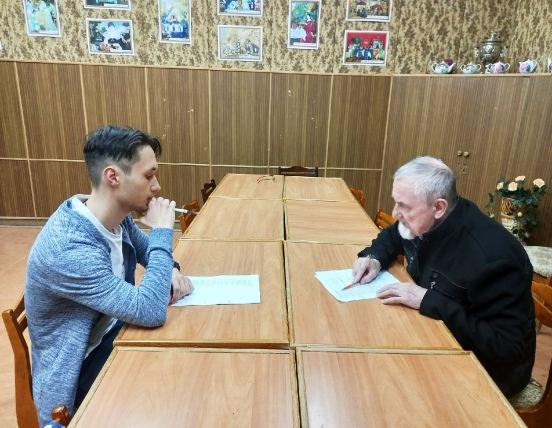 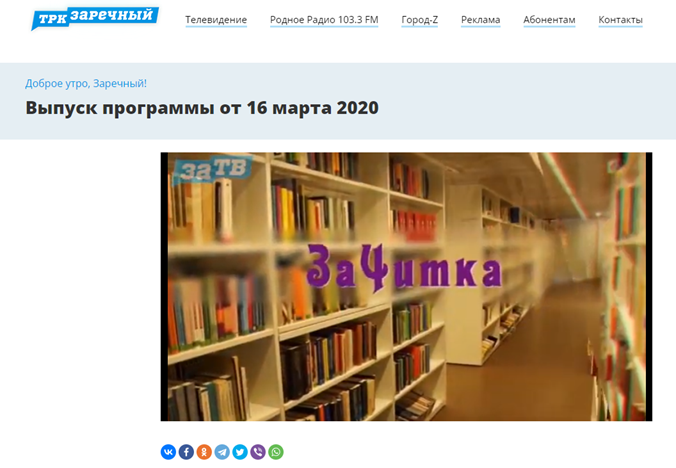 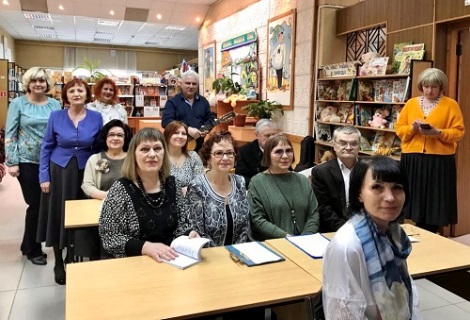 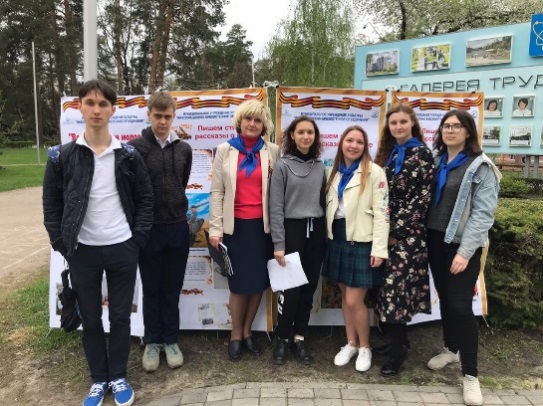 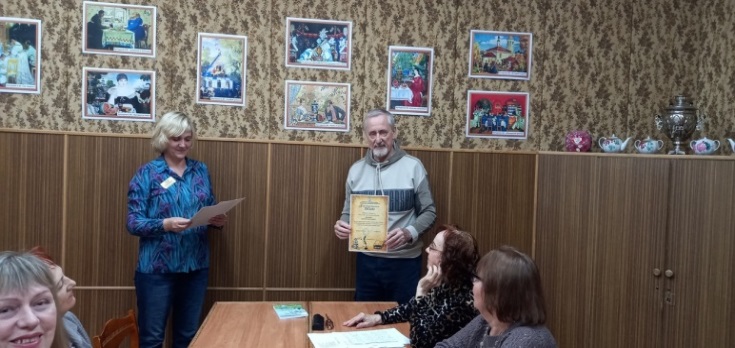 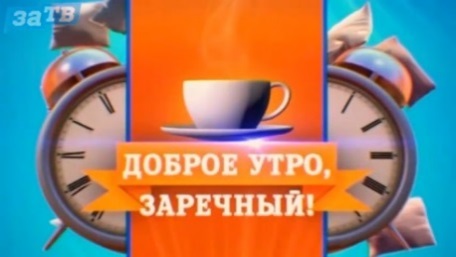 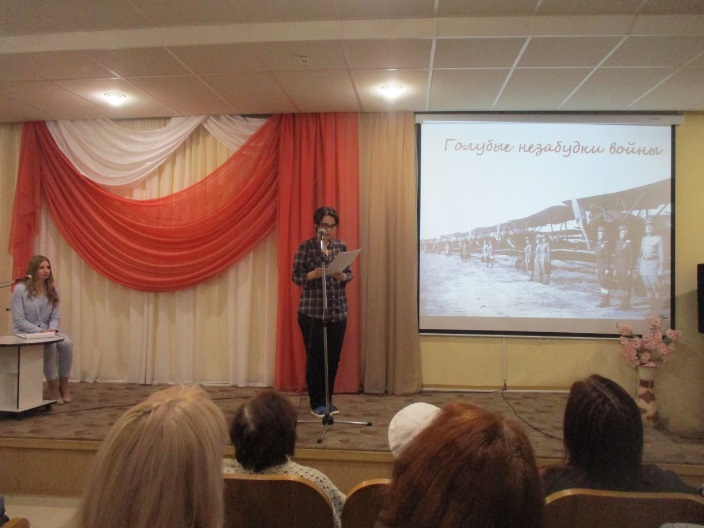 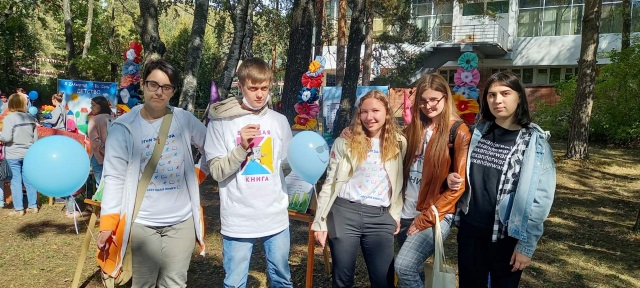 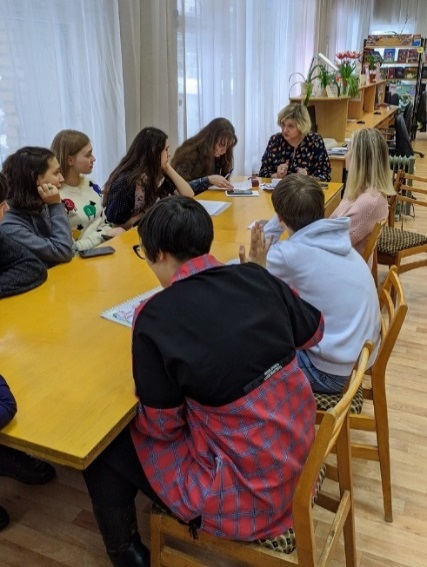 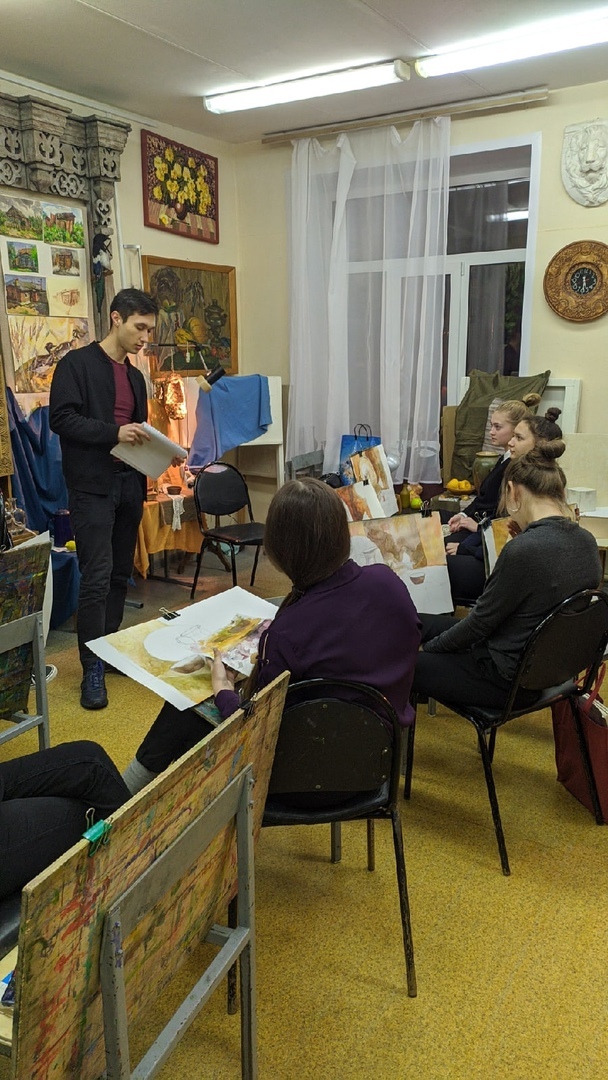 Участие в городских творческих проектах и акциях
Литературное волонтёрство
Индивидуальные консультации и мастер-классы для литераторов
Совместные творческие проекты с ТРК «Заречный»
Литературная среда доступна всем!
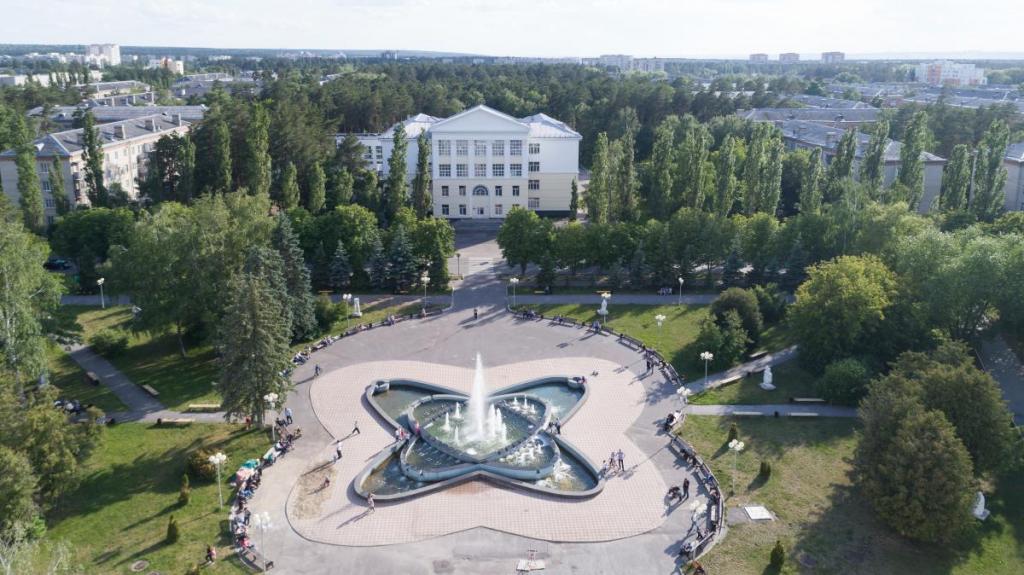 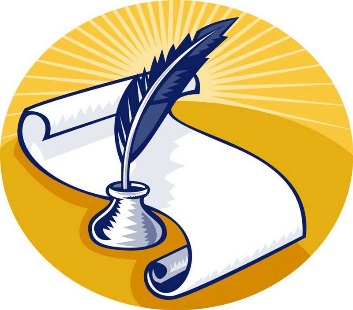 #ОТКРЫТОСТЬ
#КОМФОРТ
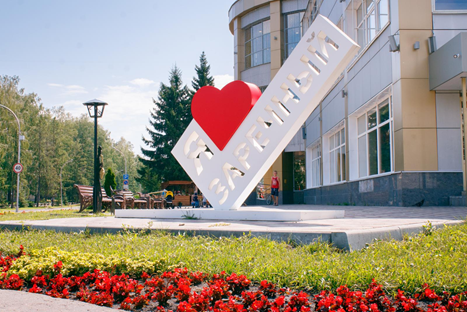 #ДОСТУПНОСТЬ
КНИГА РЕШАЕТ ВСЁ!
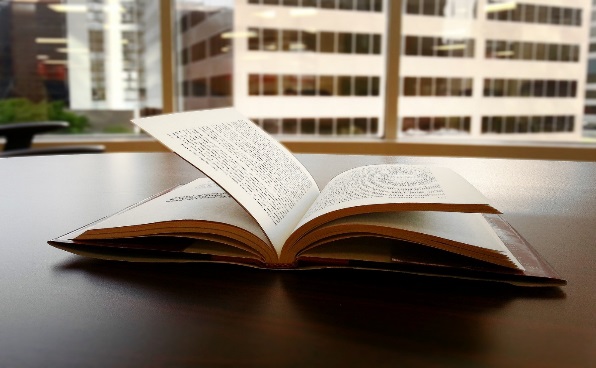 #ТВОРИ
#ПРИХОДИ
#ЧИТАЙ
#ПИШИ
ПРАКТИКА
ГОРОДСКОЕ  СООБЩЕСТВО«Литературная среда доступна всем!»
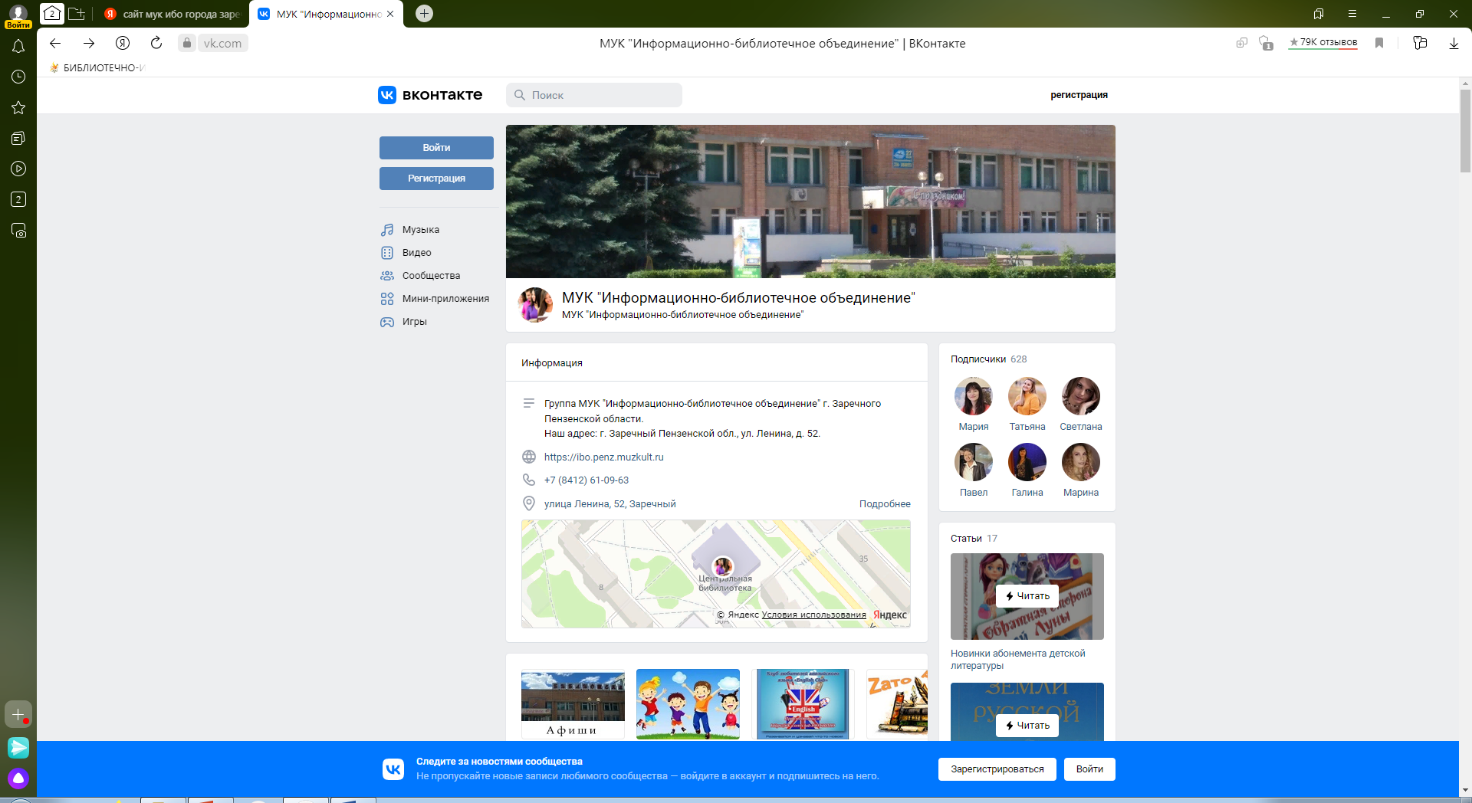 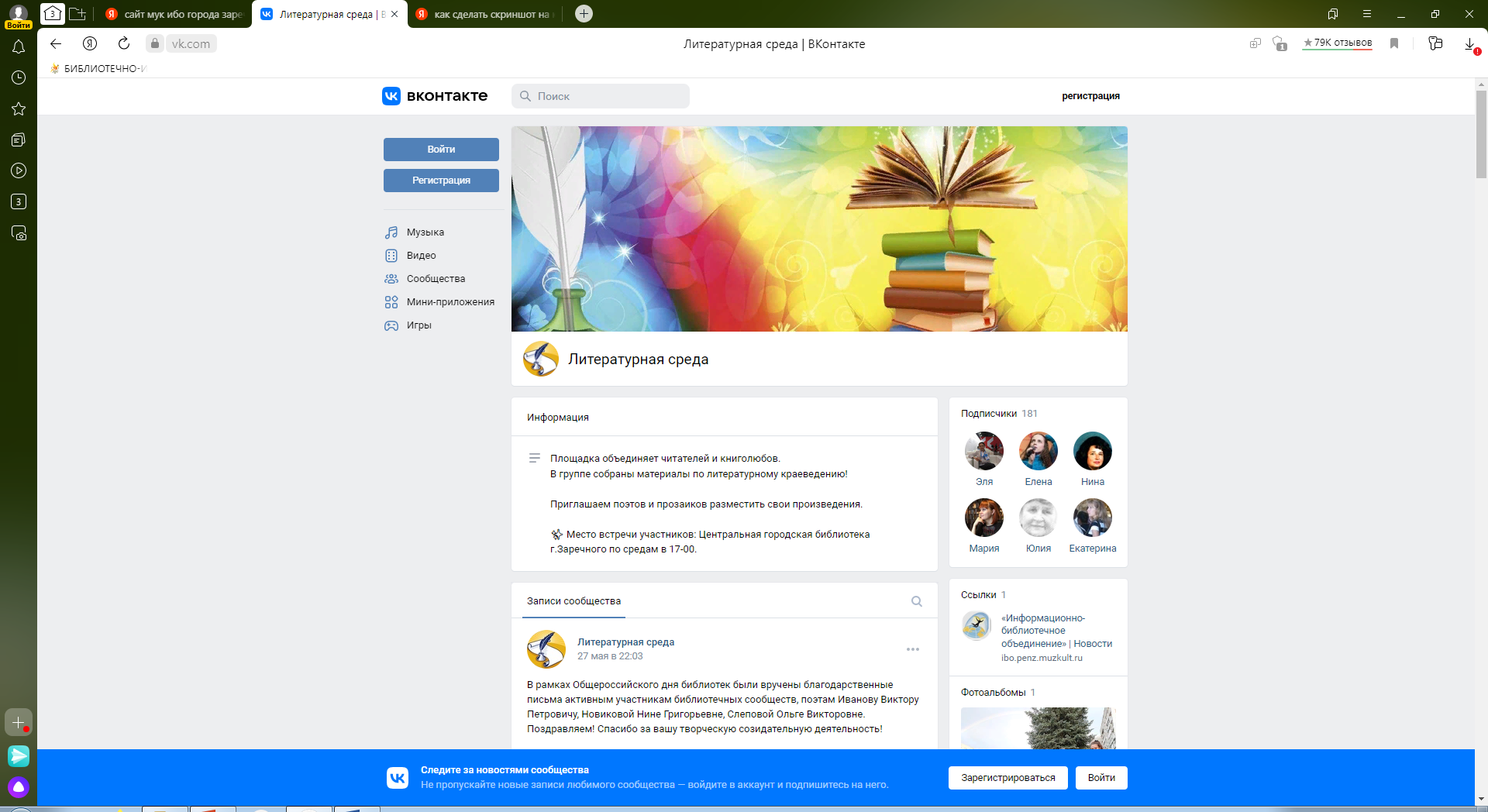 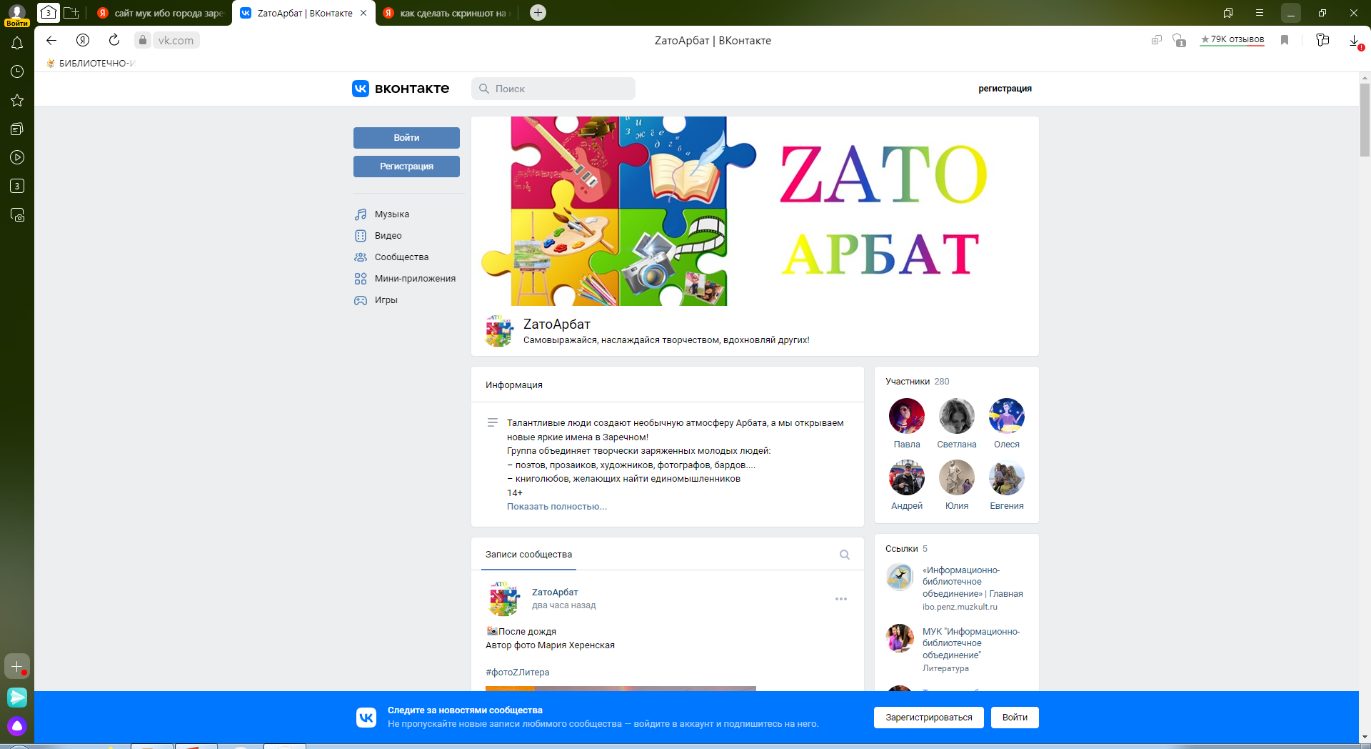 https://vk.com/public206565999
https://vk.com/club188764803
https://vk.com/public171526816
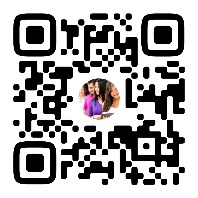 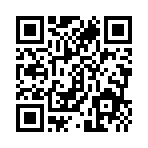 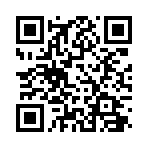 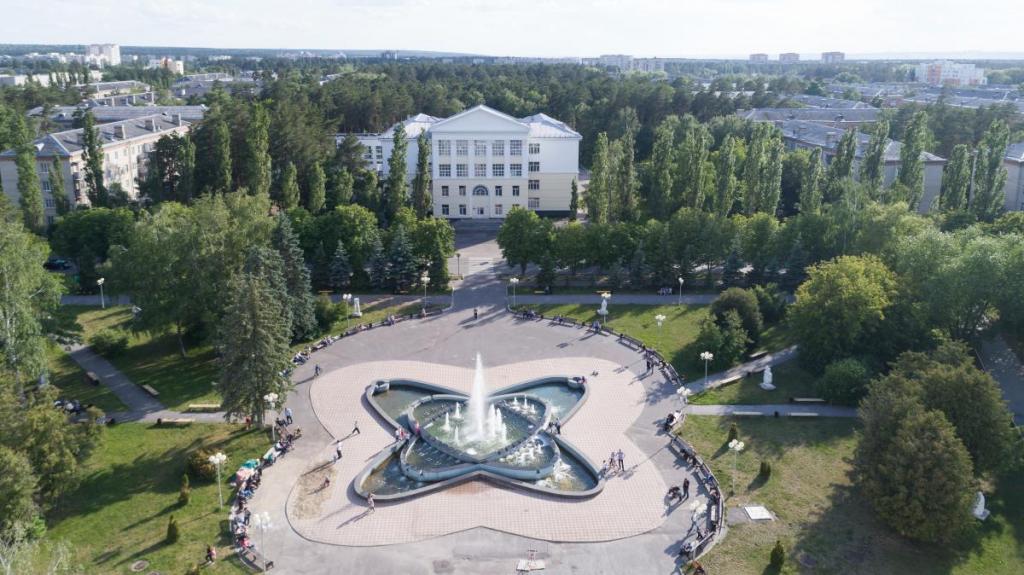 ПРАКТИКА
ГОРОДСКОЕ  СООБЩЕСТВО«Литературная среда доступна всем!»
Команда практики
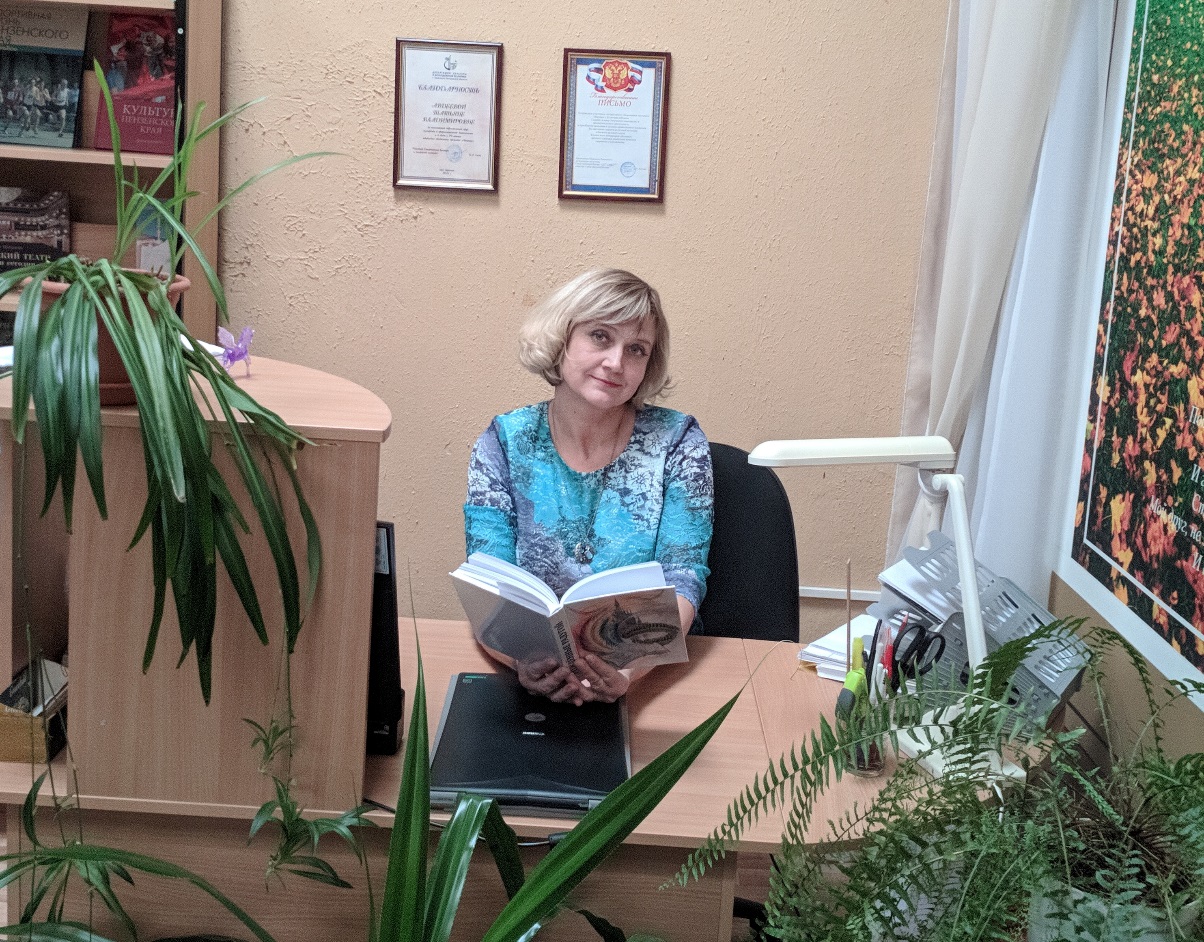 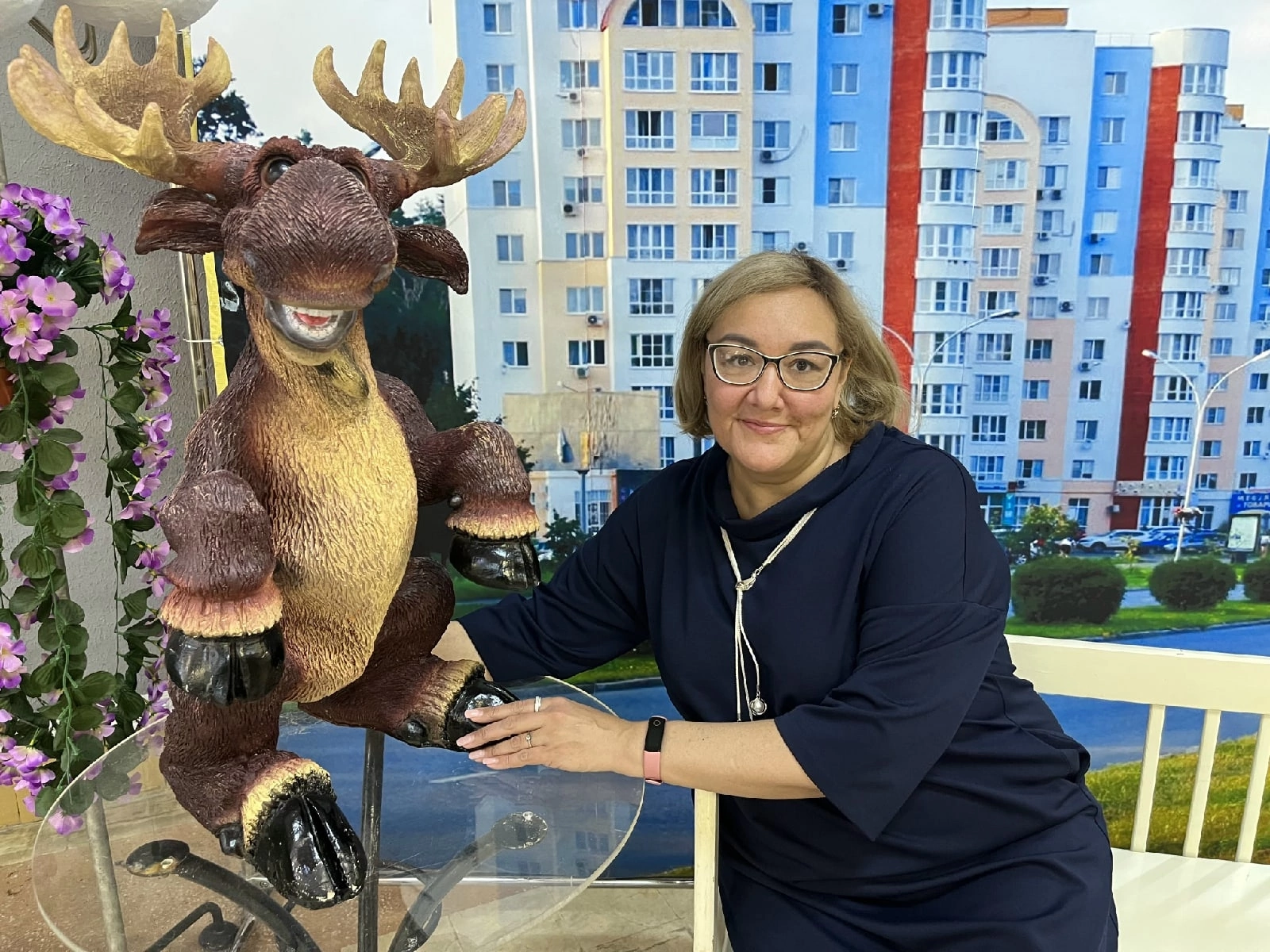 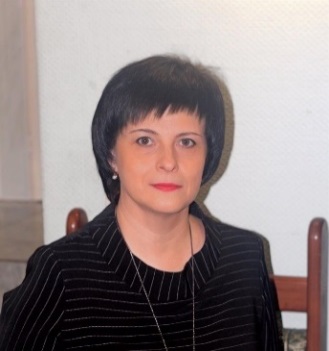 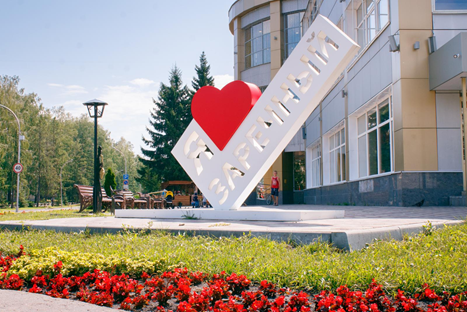 Шаныгина 
Эльвира Викторовна
Авдеева 
Татьяна Владимировна
Корочкина 
Наталья Владимировна
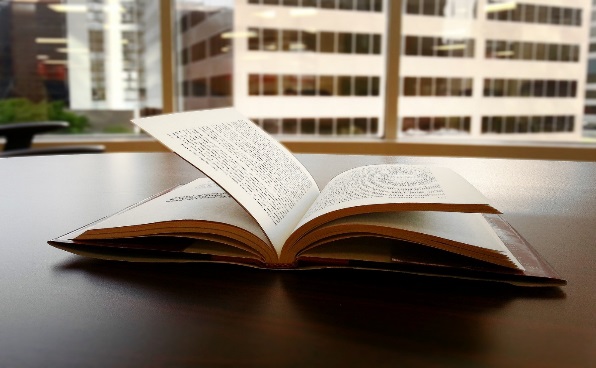 Руководитель практики
(инициатор);
Директор МУК «Информационно-библиотечное объединение»
Координатор практики (ответственный за реализацию);
Главный библиограф
event-менеджер и 
PR-менеджер практики;
Главный библиотекарь Зала краеведения